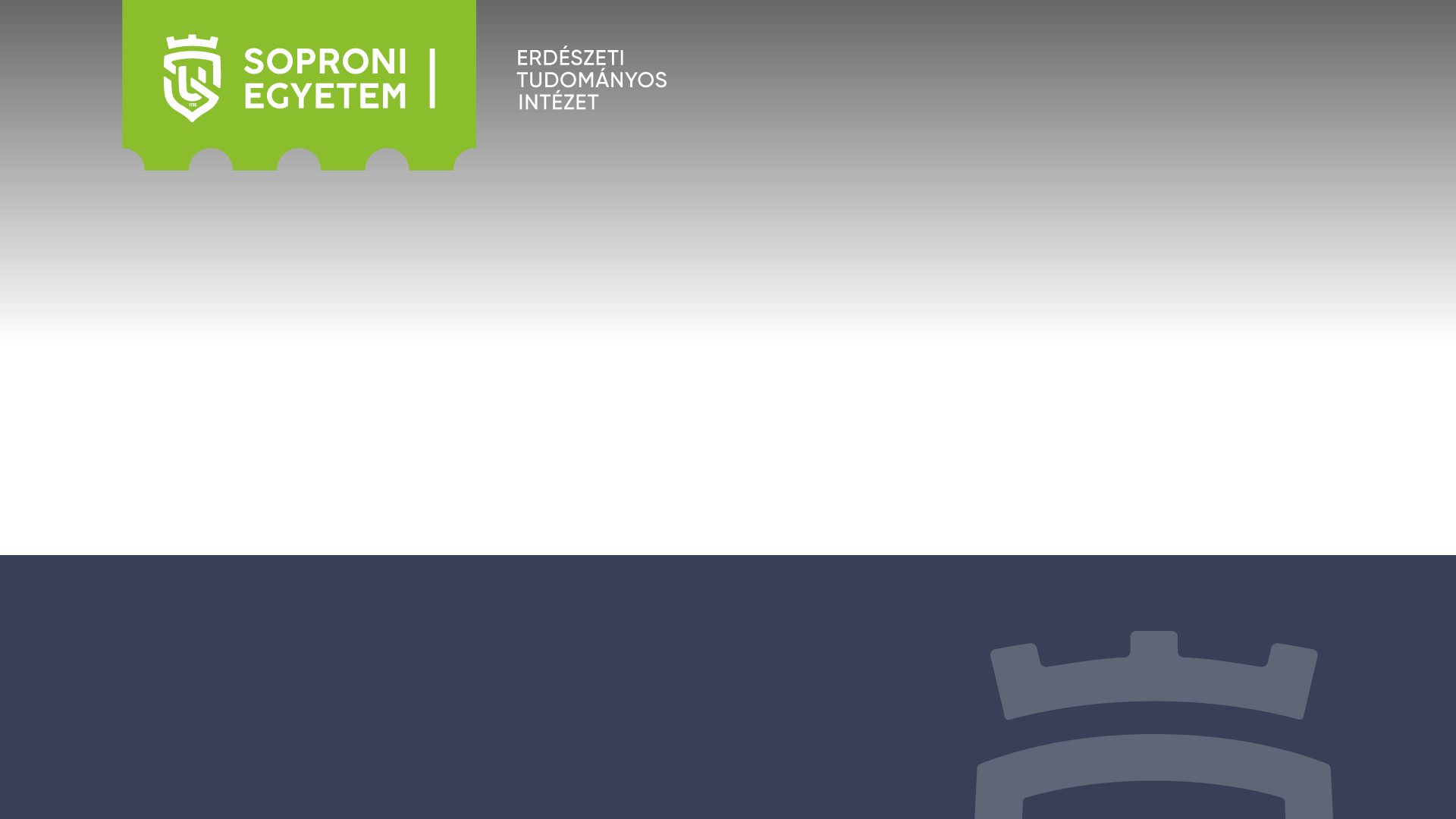 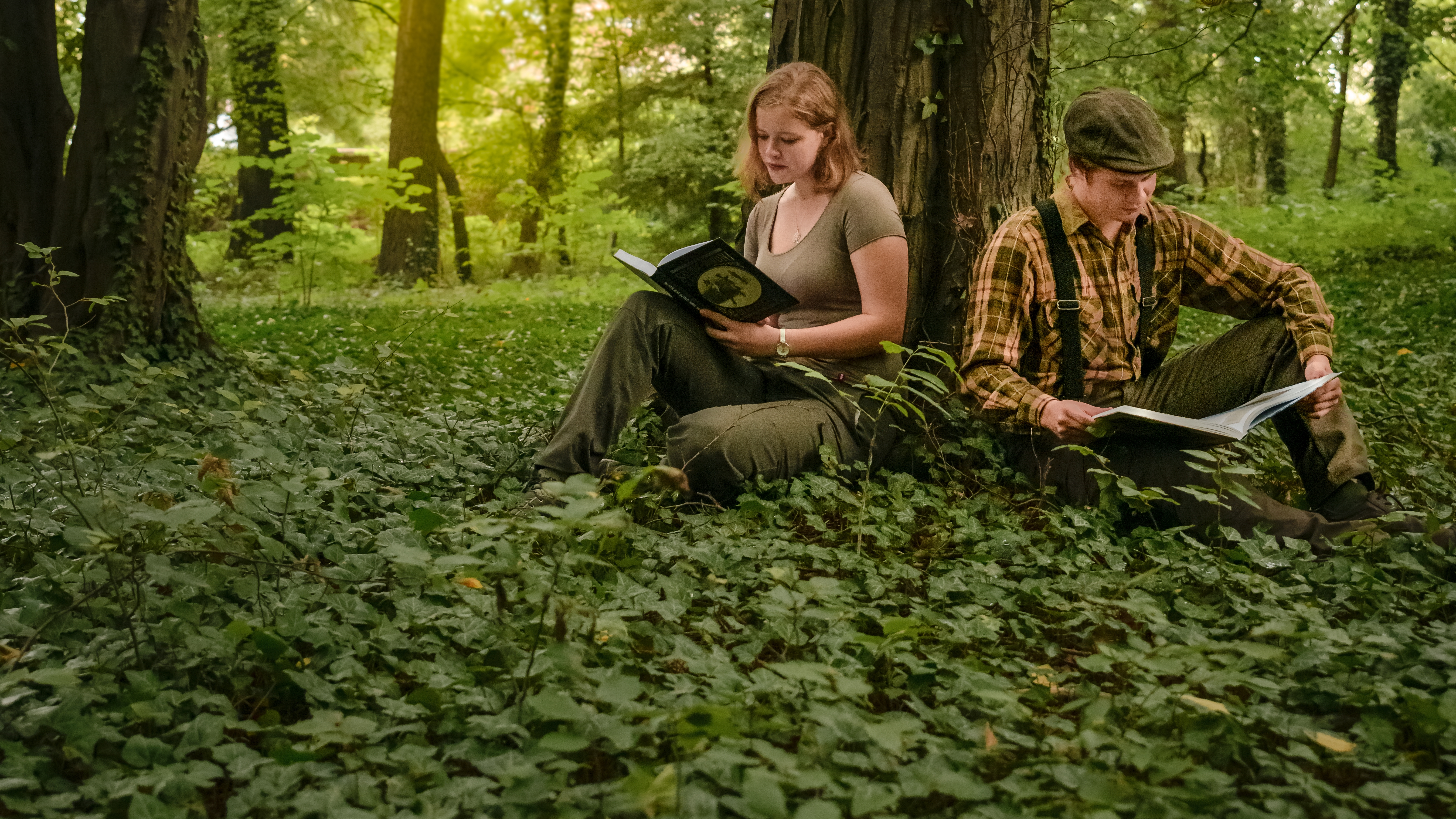 Nemesnyár fajtajelöltekkel kapcsolatos kutatási eredmények
Benke Attila
Alföldi Erdőkért Egyesület Kutatói Nap
Lakitelek
2023. november 9.
A nyárak nemesítése
Salicales rend, Salicaceae család, Populus nemzettség
22-29-35-85 faj, 5-6 szekció
Észak-amerikai fajok behozatala Európába a 17. és 18. század folyamán
Első leírt spontán interkontinentális hibrid 1755-ben
Ez első ellenőrzött hibridek előállítása 1912-ben (P. angulata × P. trichocarpa; Henry)
Az első kiterjedt hibridizációs vizsgálatok 1933-ban (Stout és Schreiner)
Az első nyárnemesítő intézet megalakulása 1937-ben (Casale Monferrato, Olaszország) 
A hazai törzsfakijelölések és keresztezési vizsgálatok megkezdése az 1950-es évek elején (Koltay György, Kopecky Ferenc)
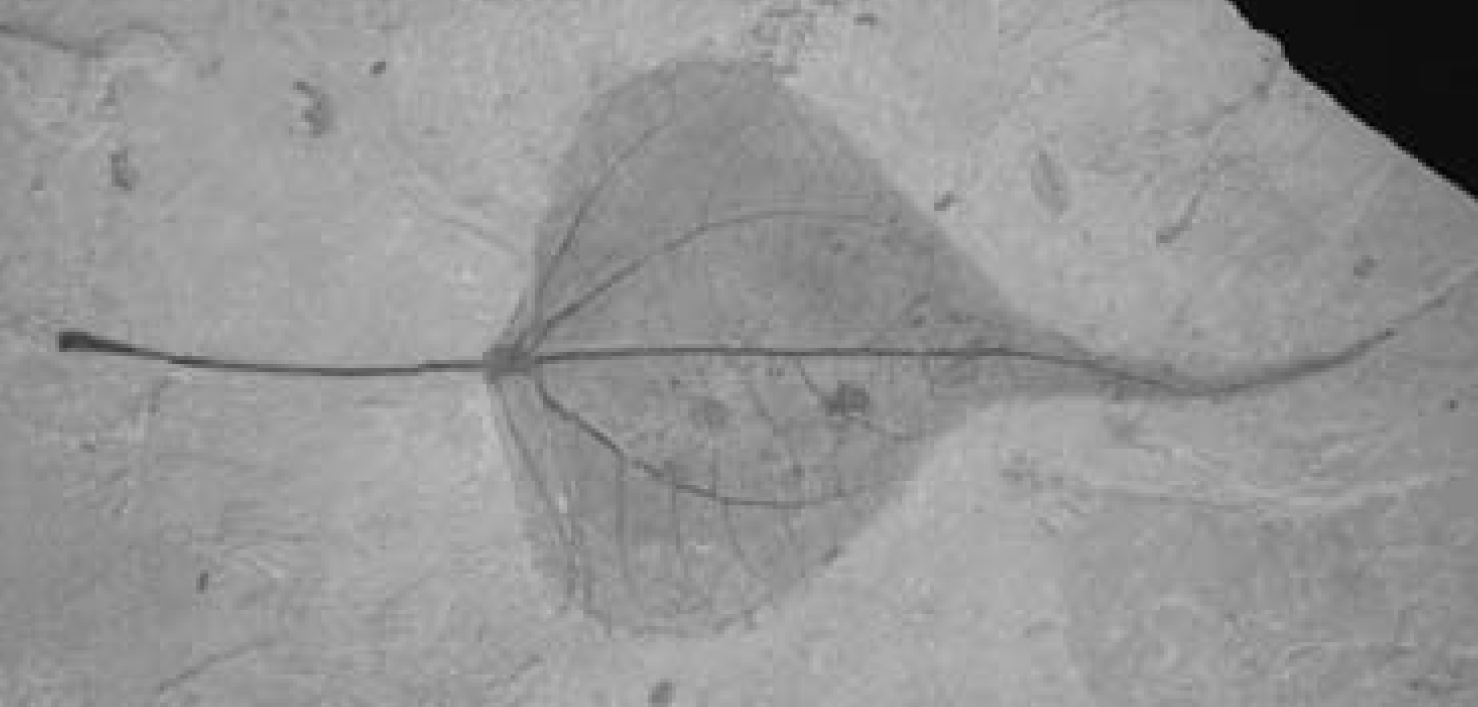 Hazai nemesítési előzmények és eredmények
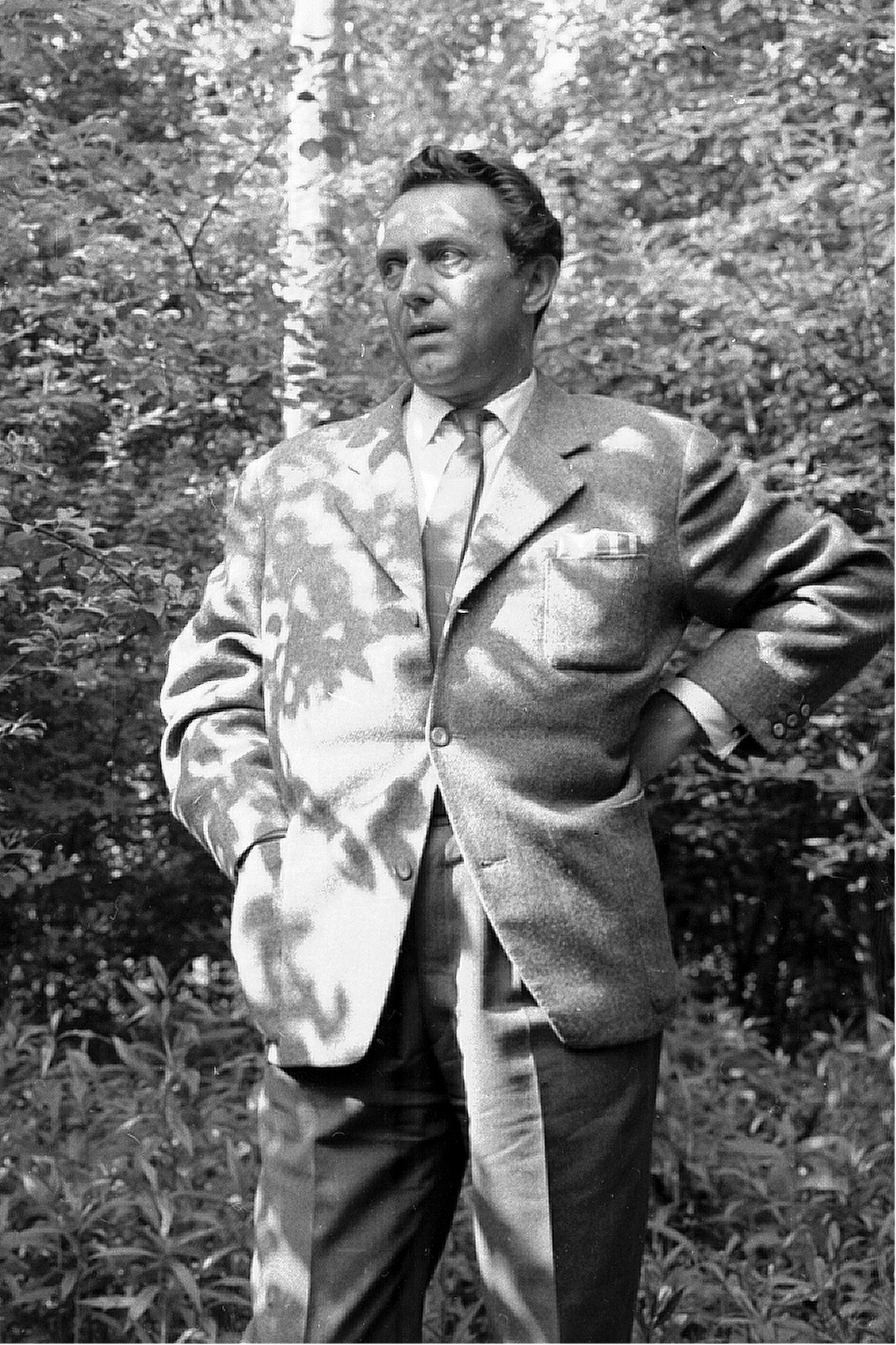 Populus deltoides  (W.Bartram ex Marshall, 1785), P. trichocarpa (Torr. & A.Gray ex Hook., 1851) és P. nigra (Linnaeus, 1753) származási kísérletek
P. deltoides × P. nigra keresztezésből származó, úgynevezett euramerikai nyár klónok termesztése
A standard fajtának számító olasz nyárnál (Populus × euramericana (Dode) Guinier cv. ’I-214’) gyorsabb növekedésűek, törzsalakjuk pedig kedvezőbb
Több tízezer előállított magonc (klón)
17 nemesnyár fajta és 10 nemesnyár fajtajelölt
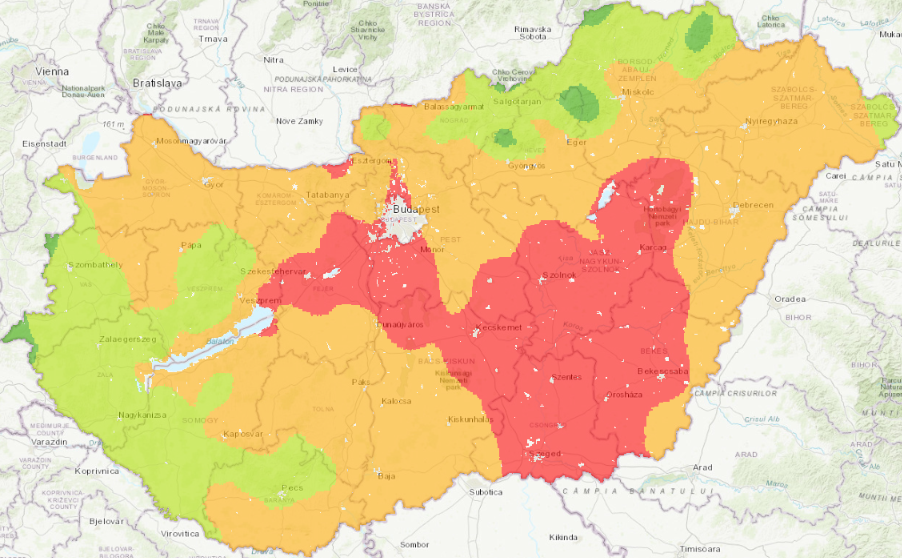 2011-2040
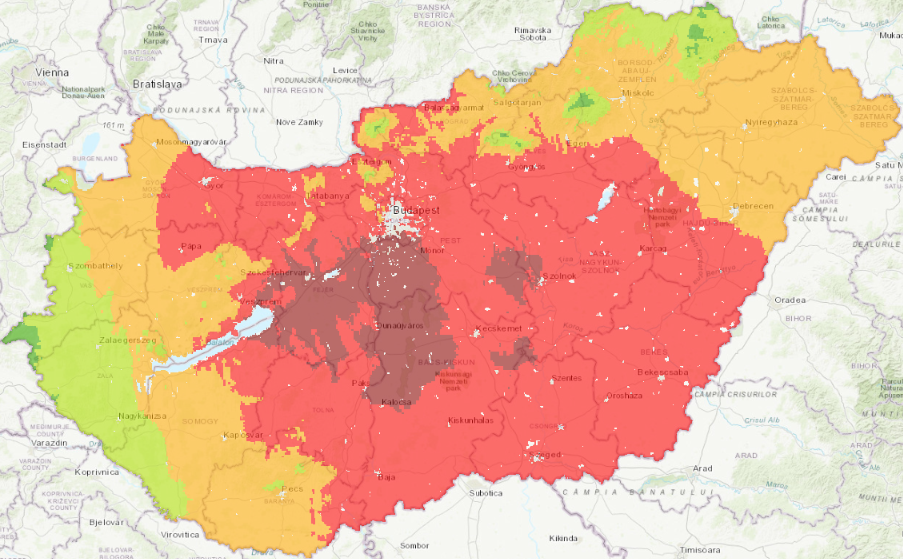 1981-2010
Mi vár
ránk?
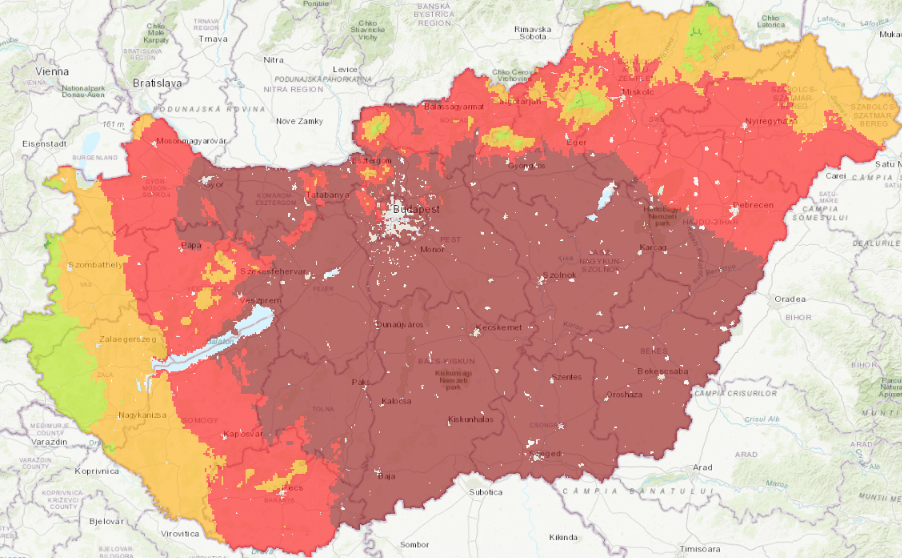 2041-2070
2071-2100
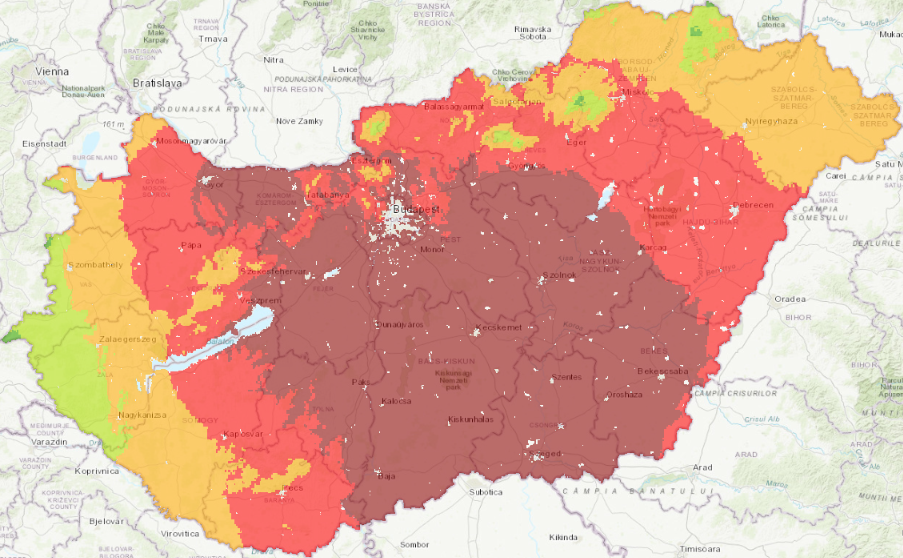 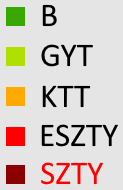 Új nemesnyár fajtajelöltek vizsgálata
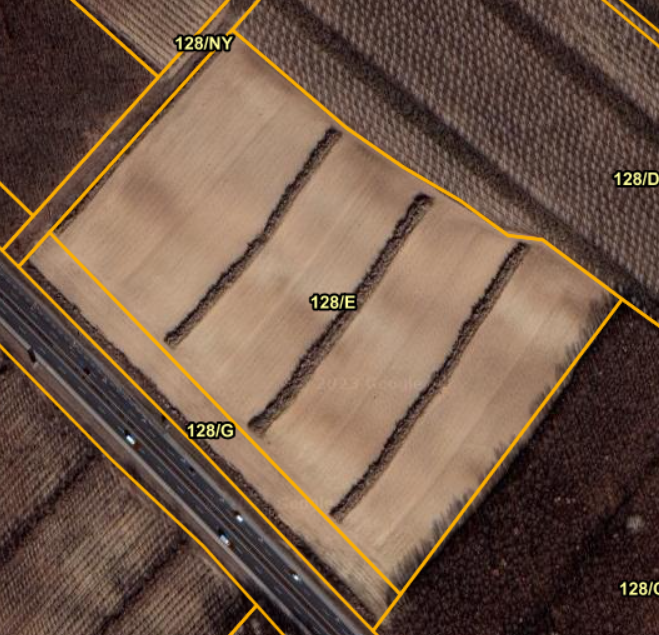 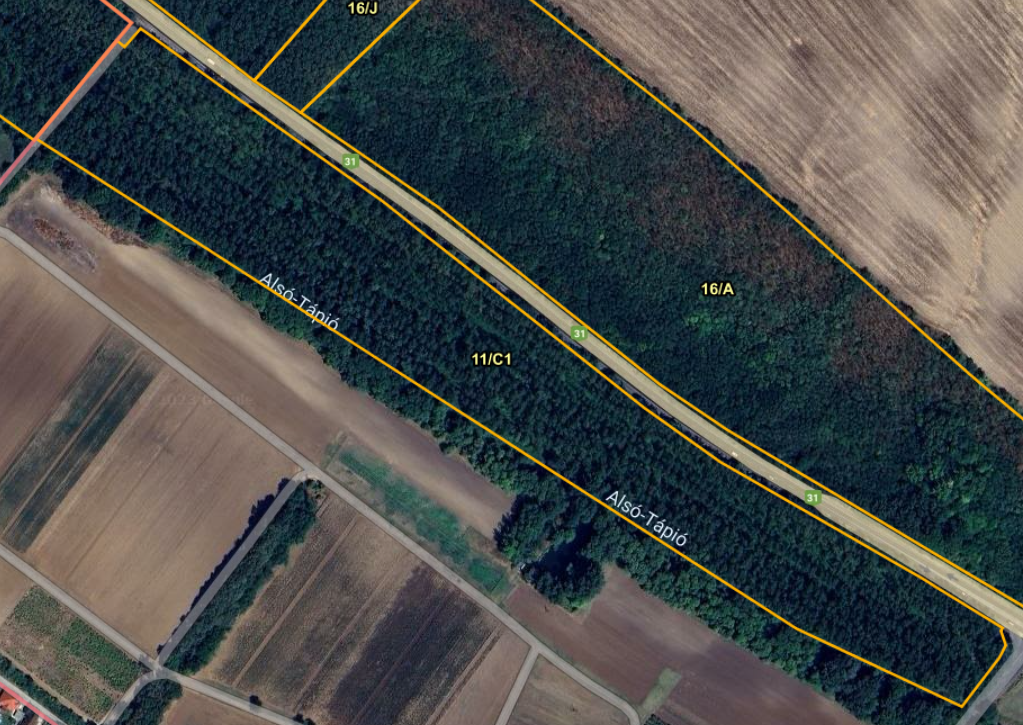 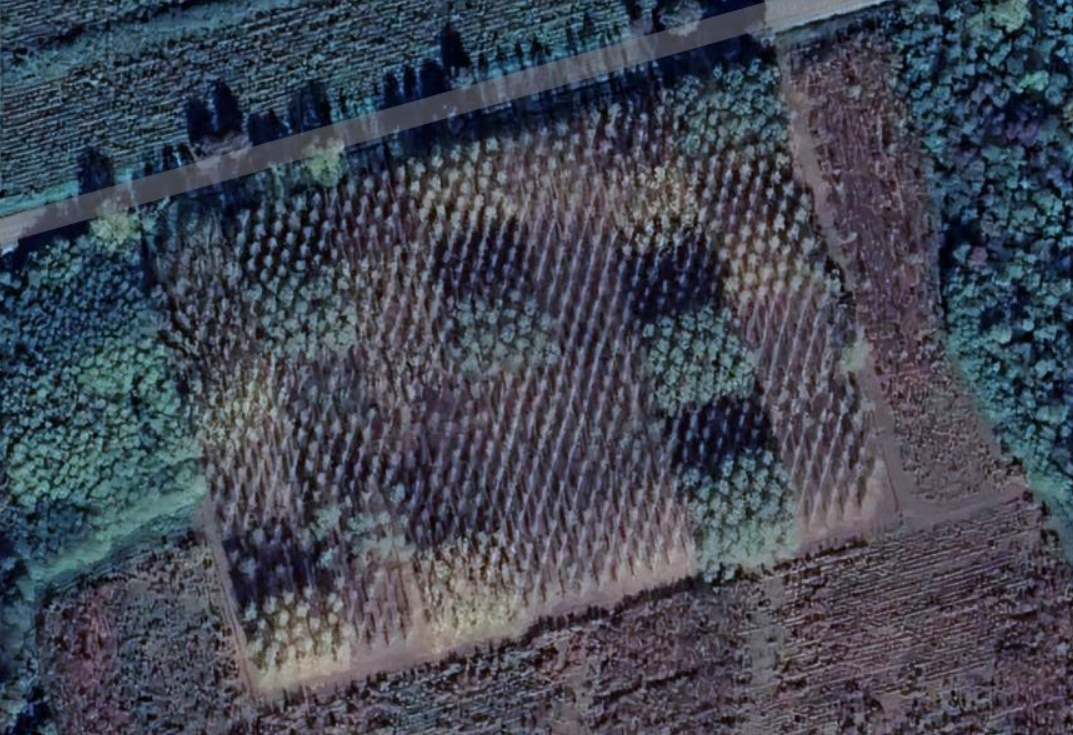 Mende 11/C
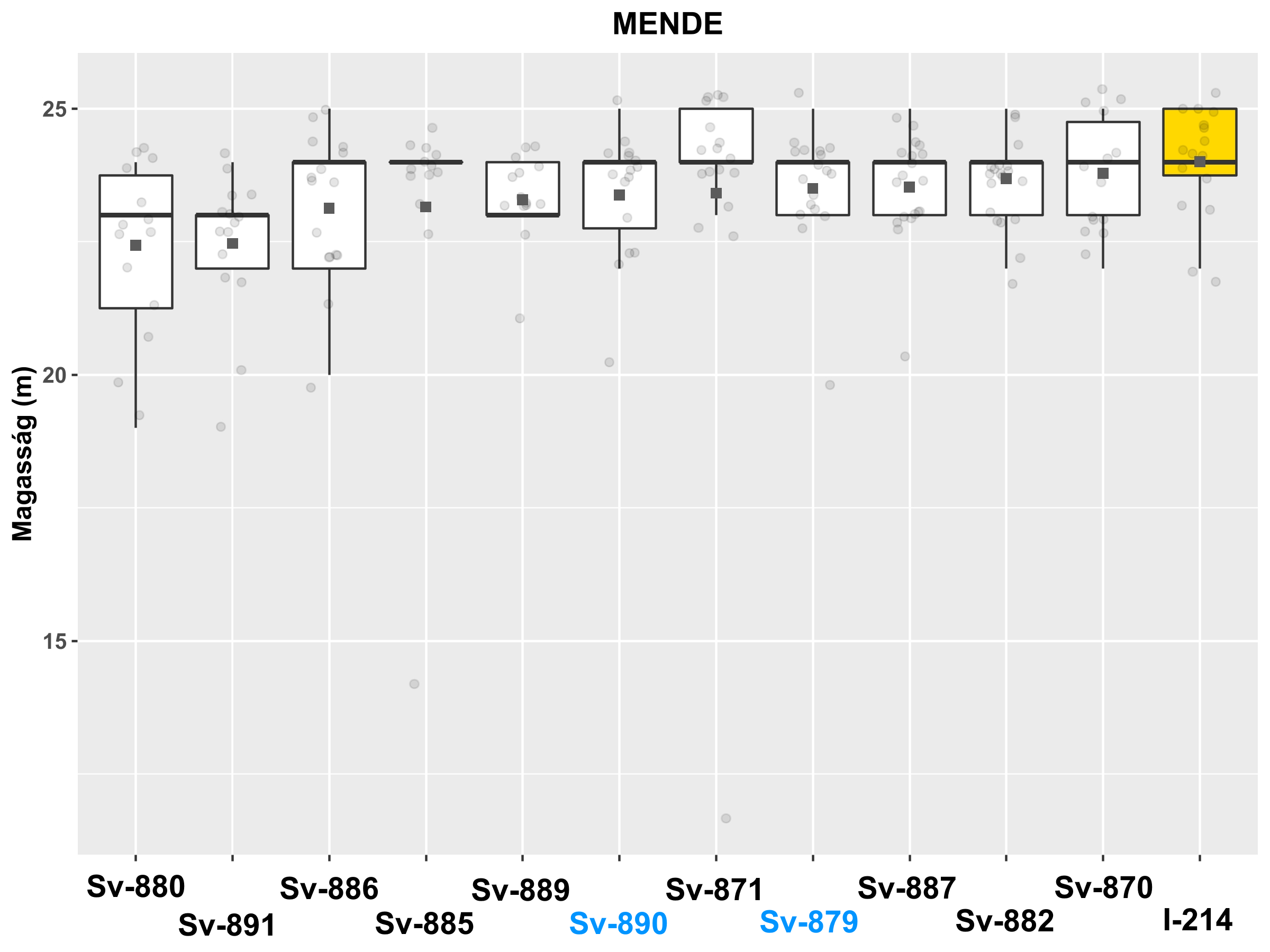 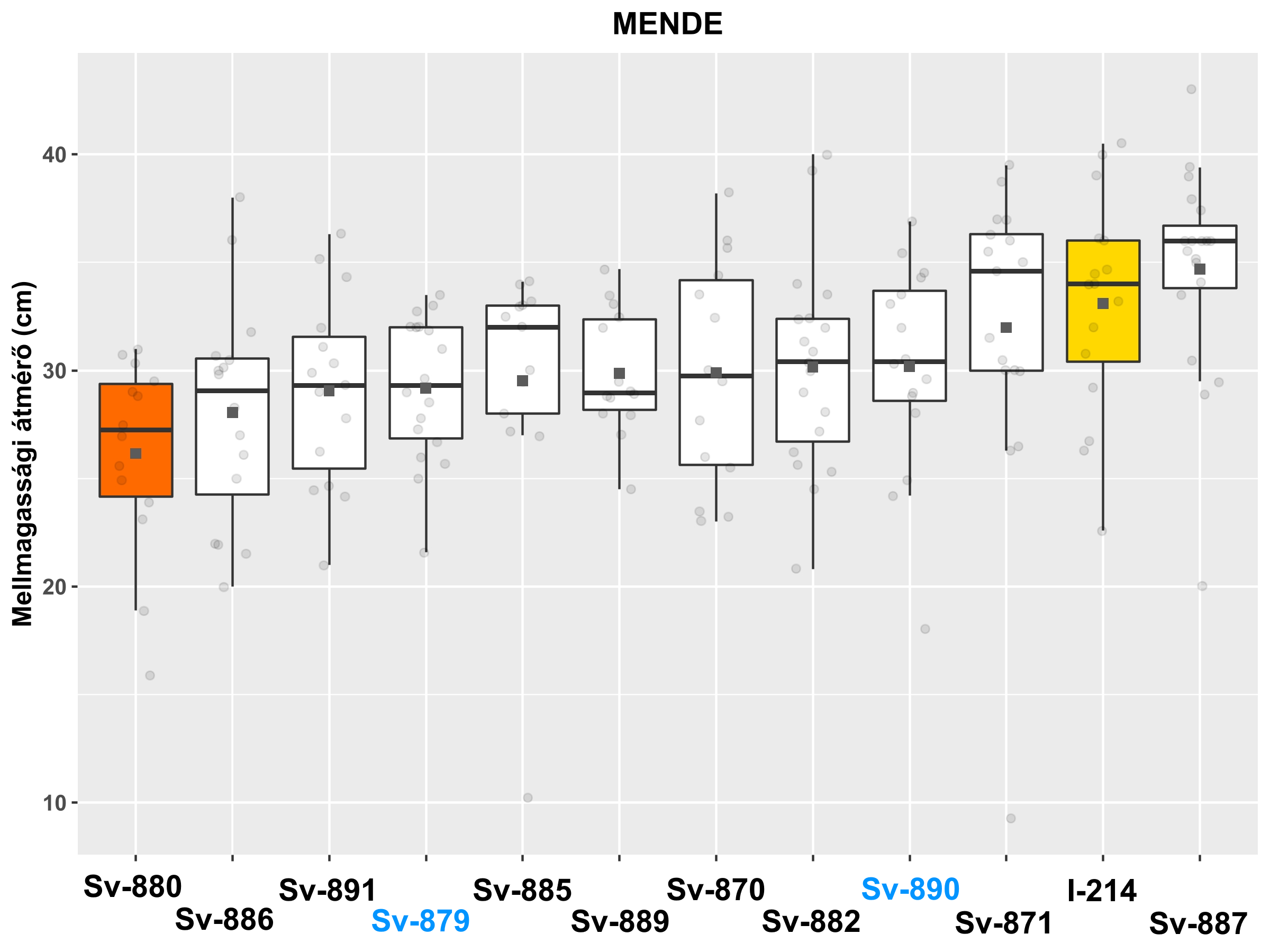 Lábod
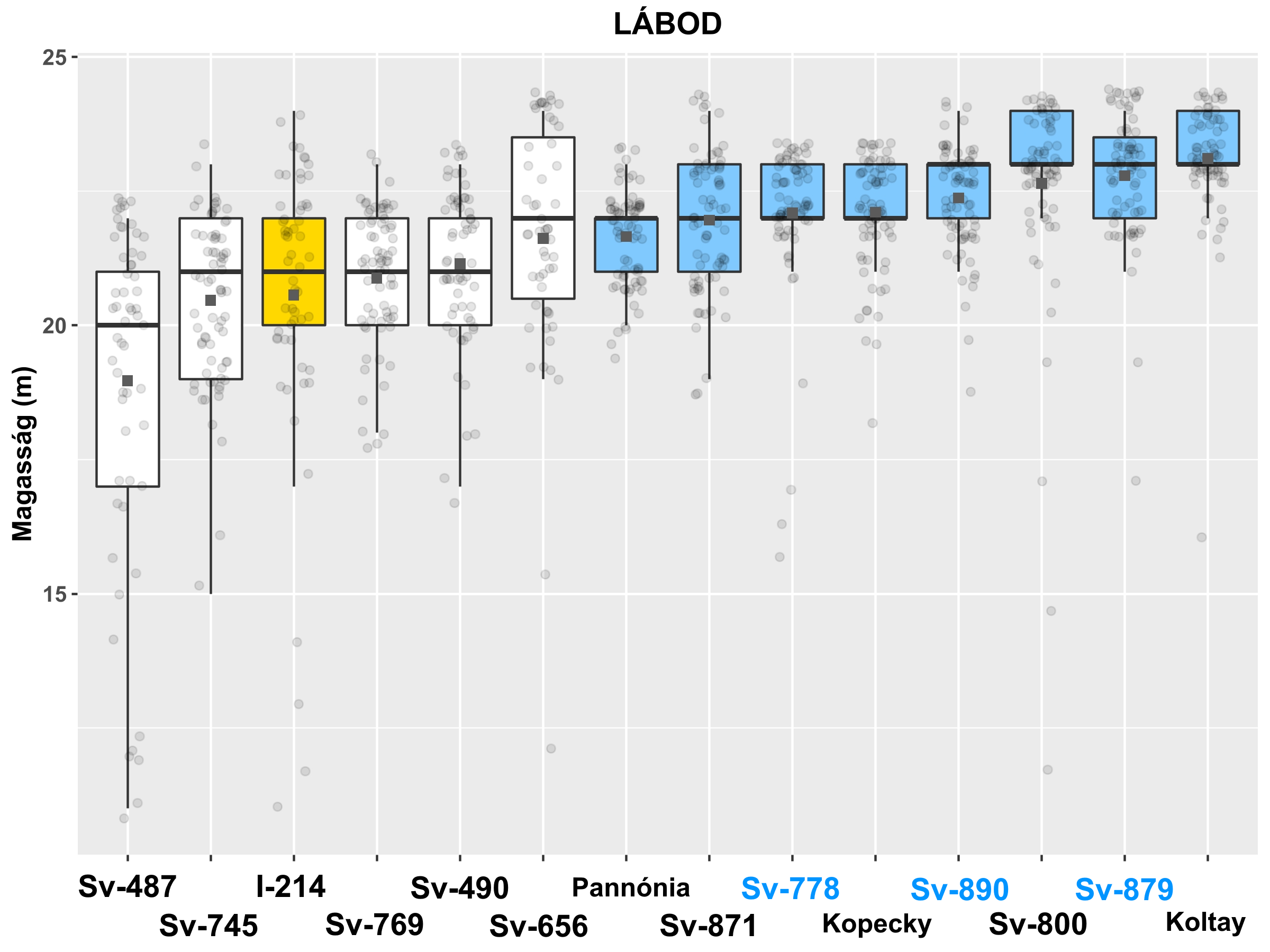 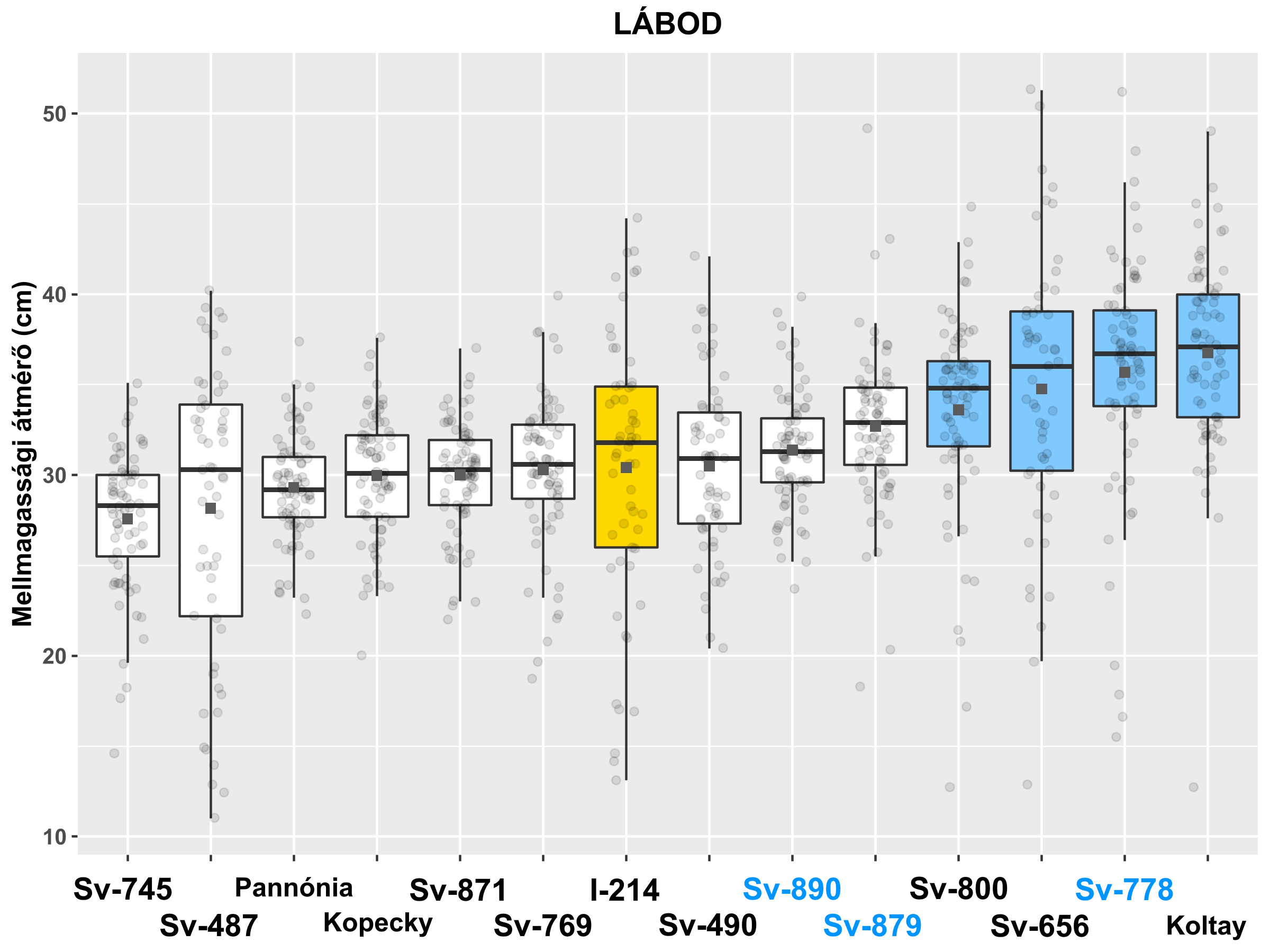 Ócsa 128/E
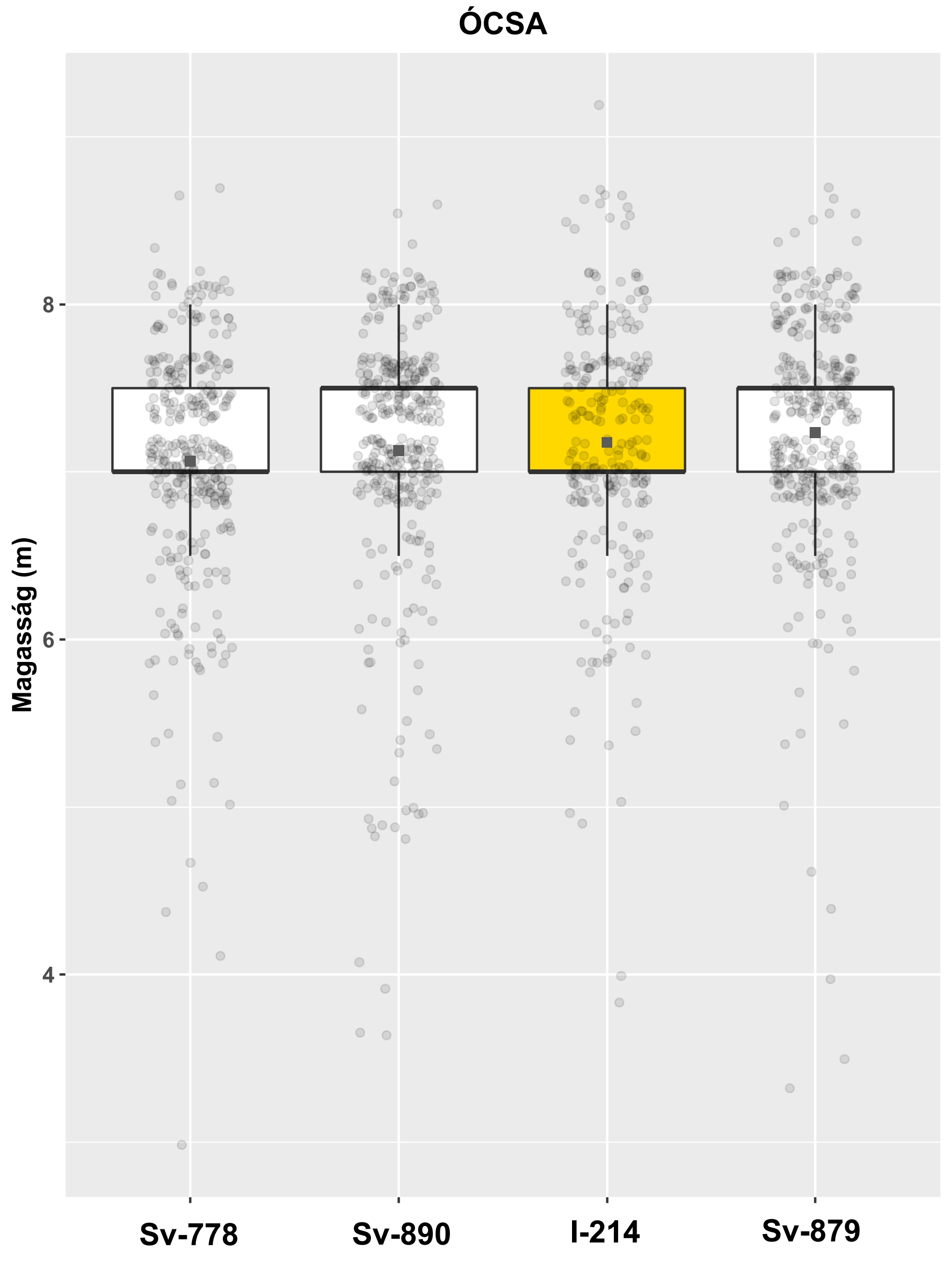 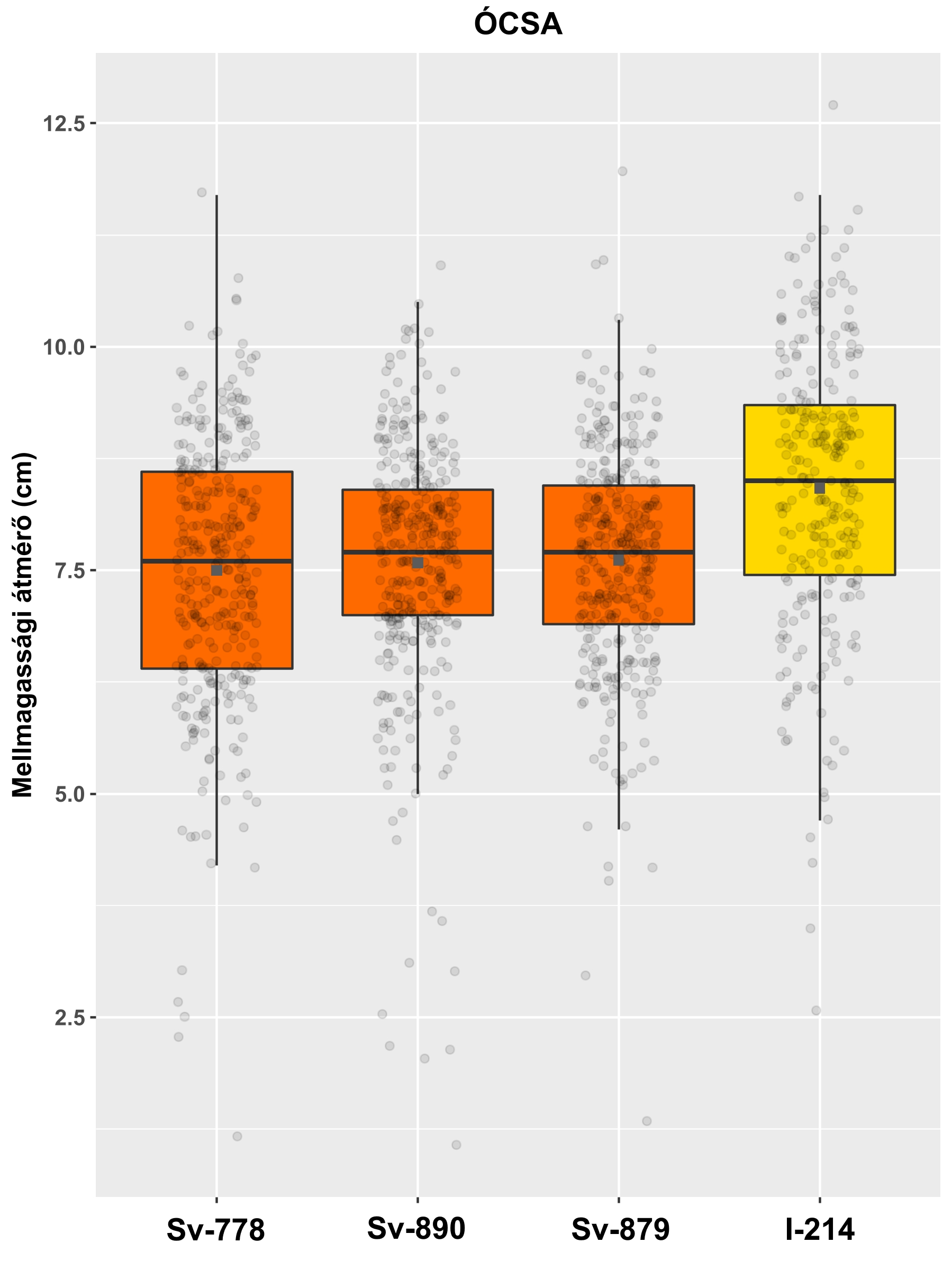 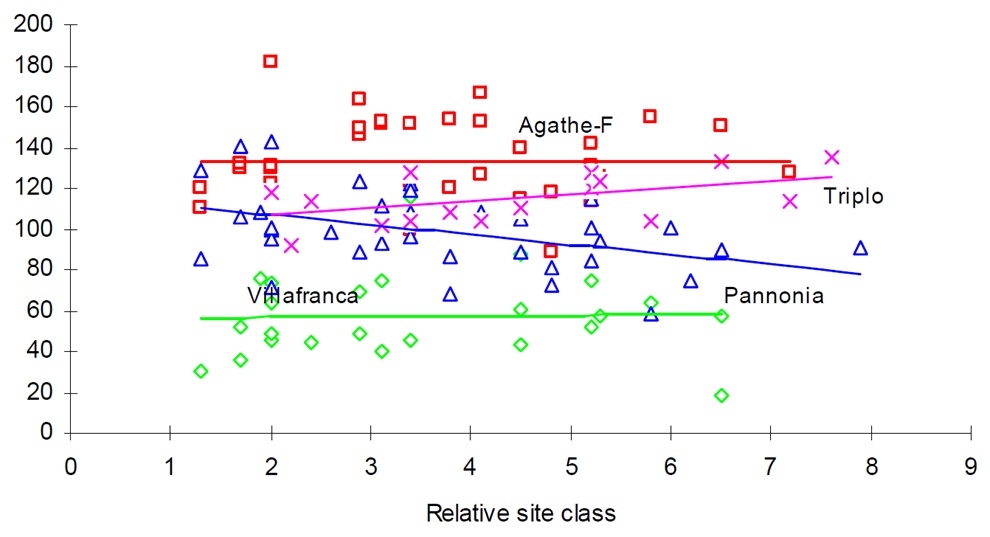 Fenotípusos stabilitás
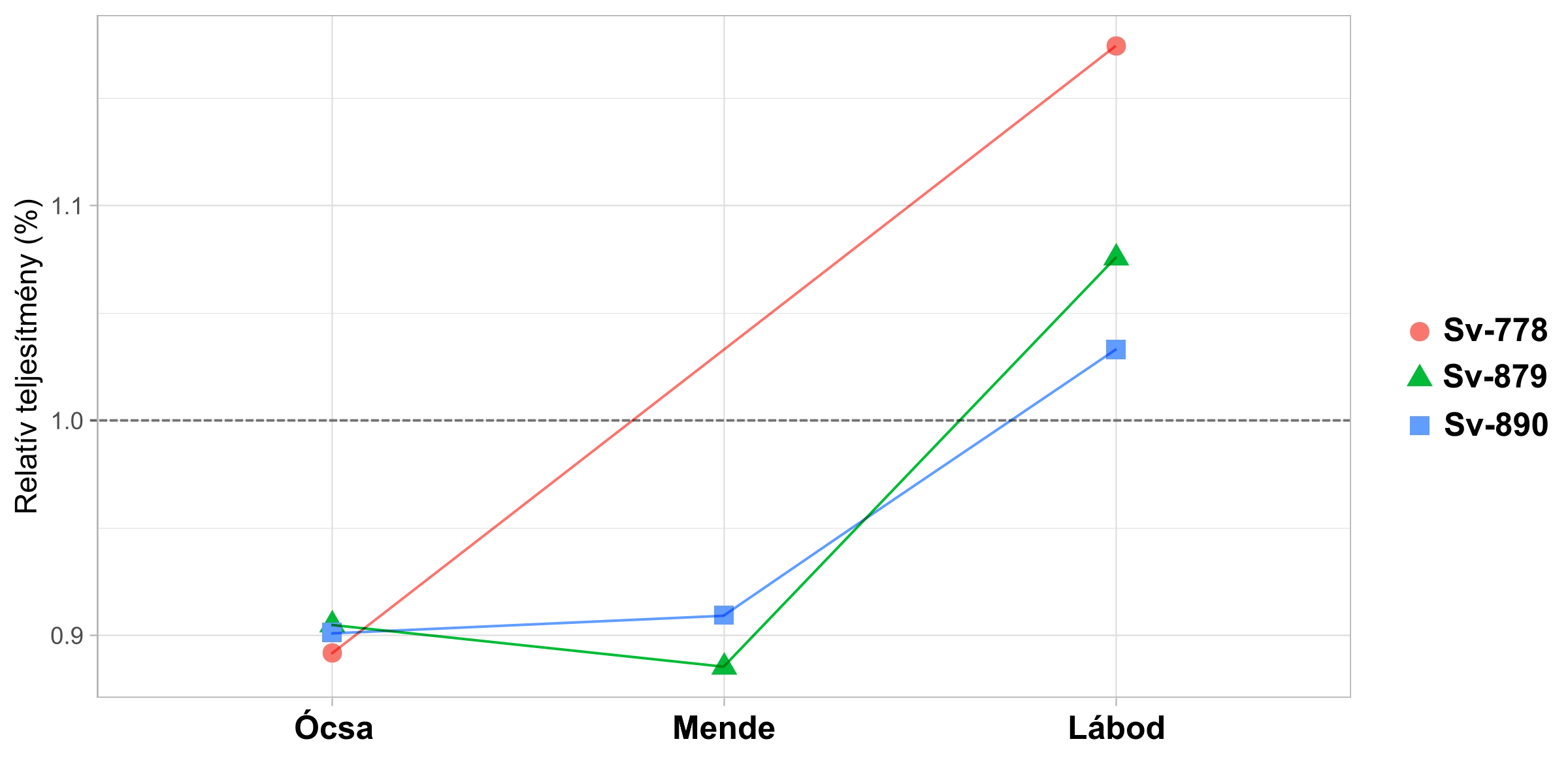 Nemesnyár fajtaválasztó alkalmazás
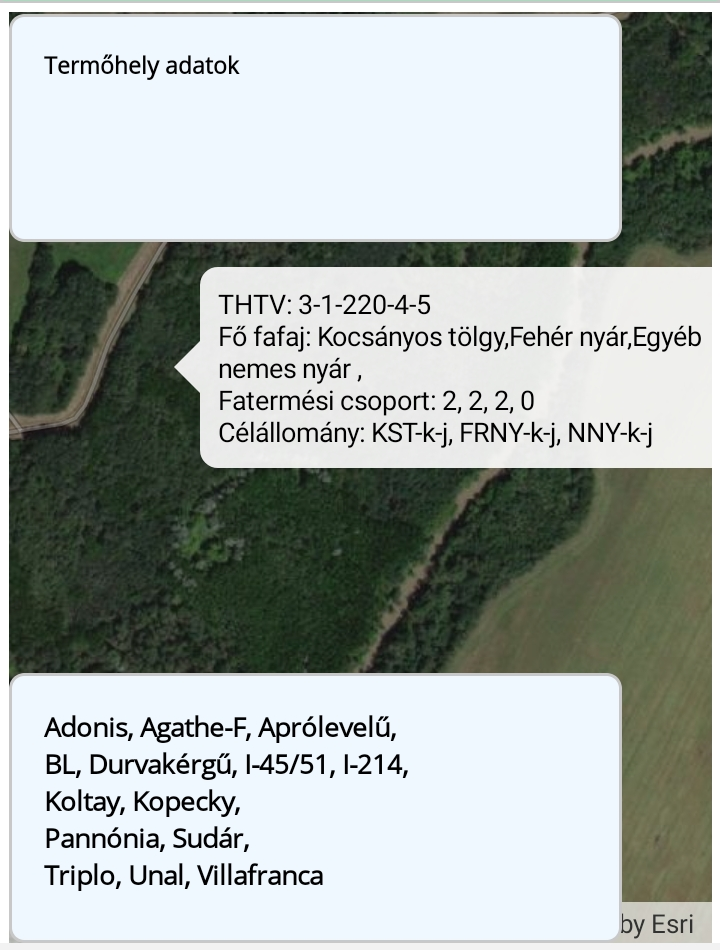 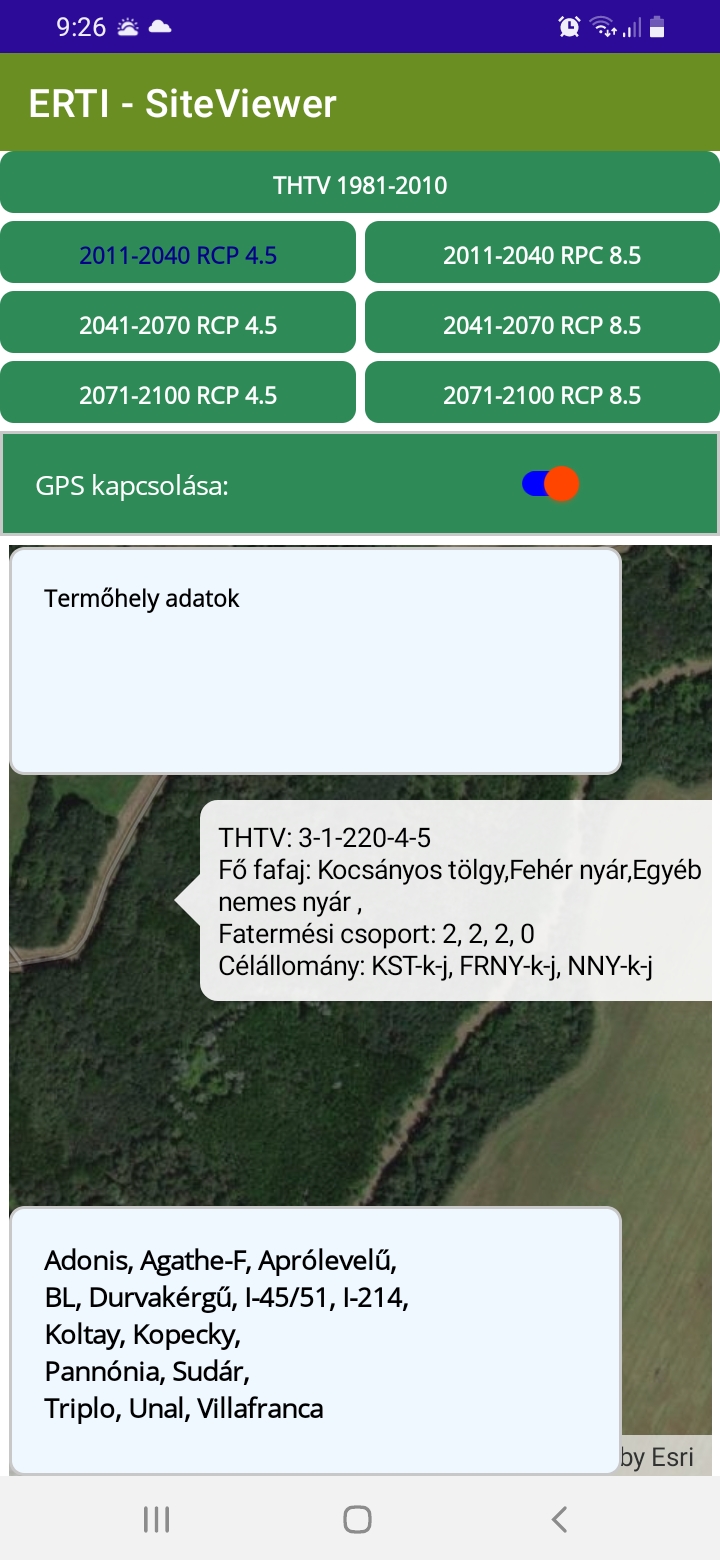 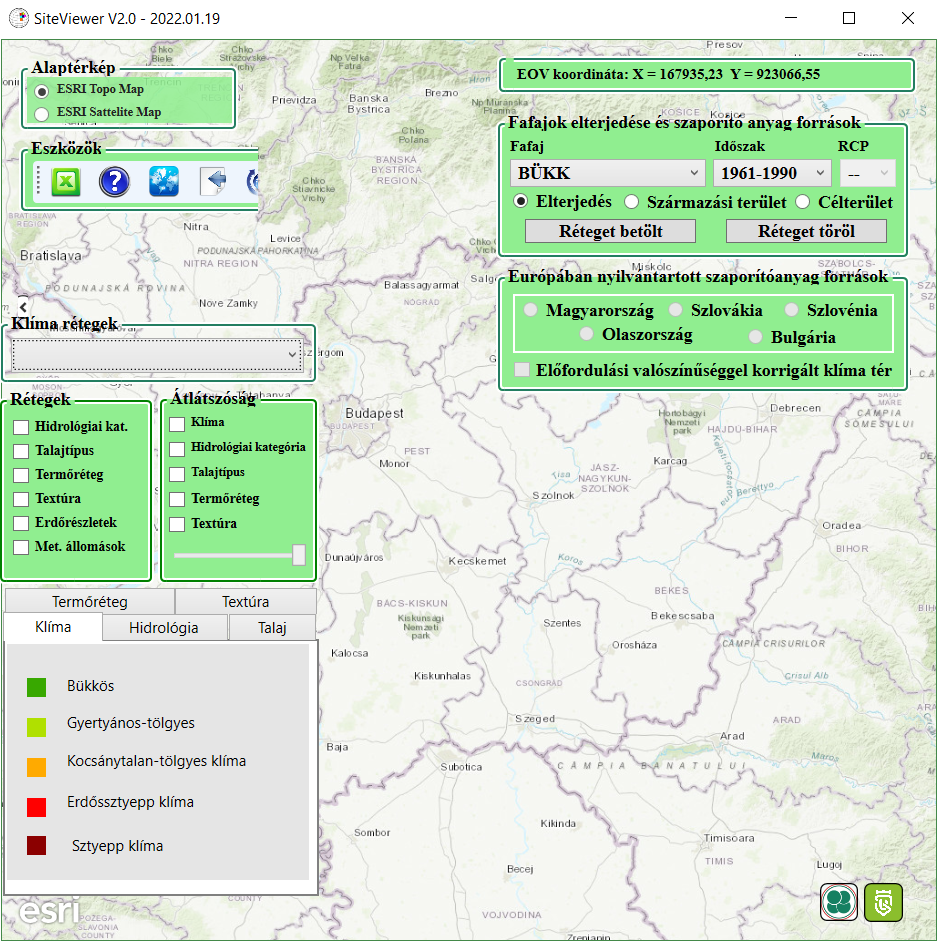 Elemakkumulációs vizsgálatok
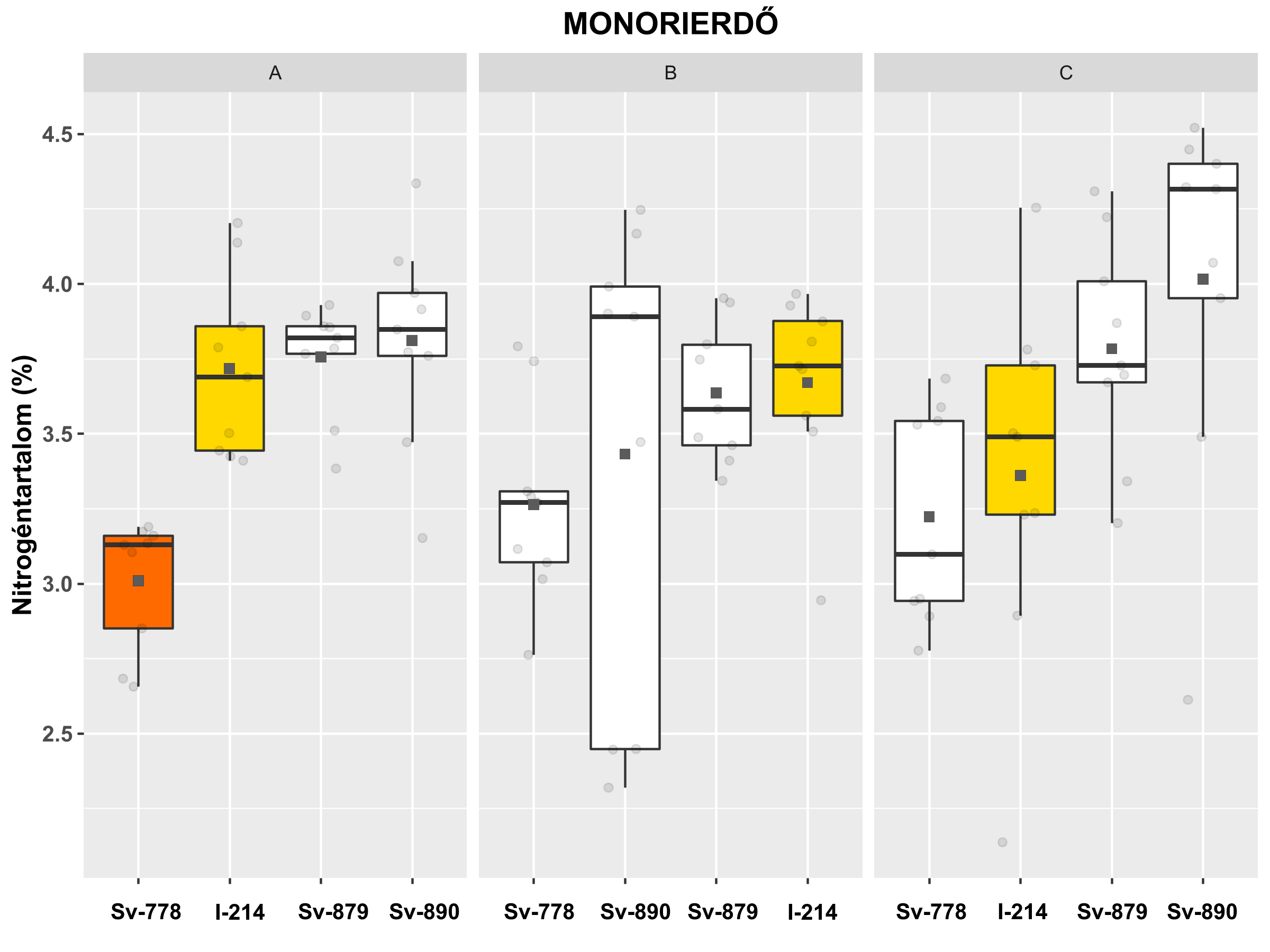 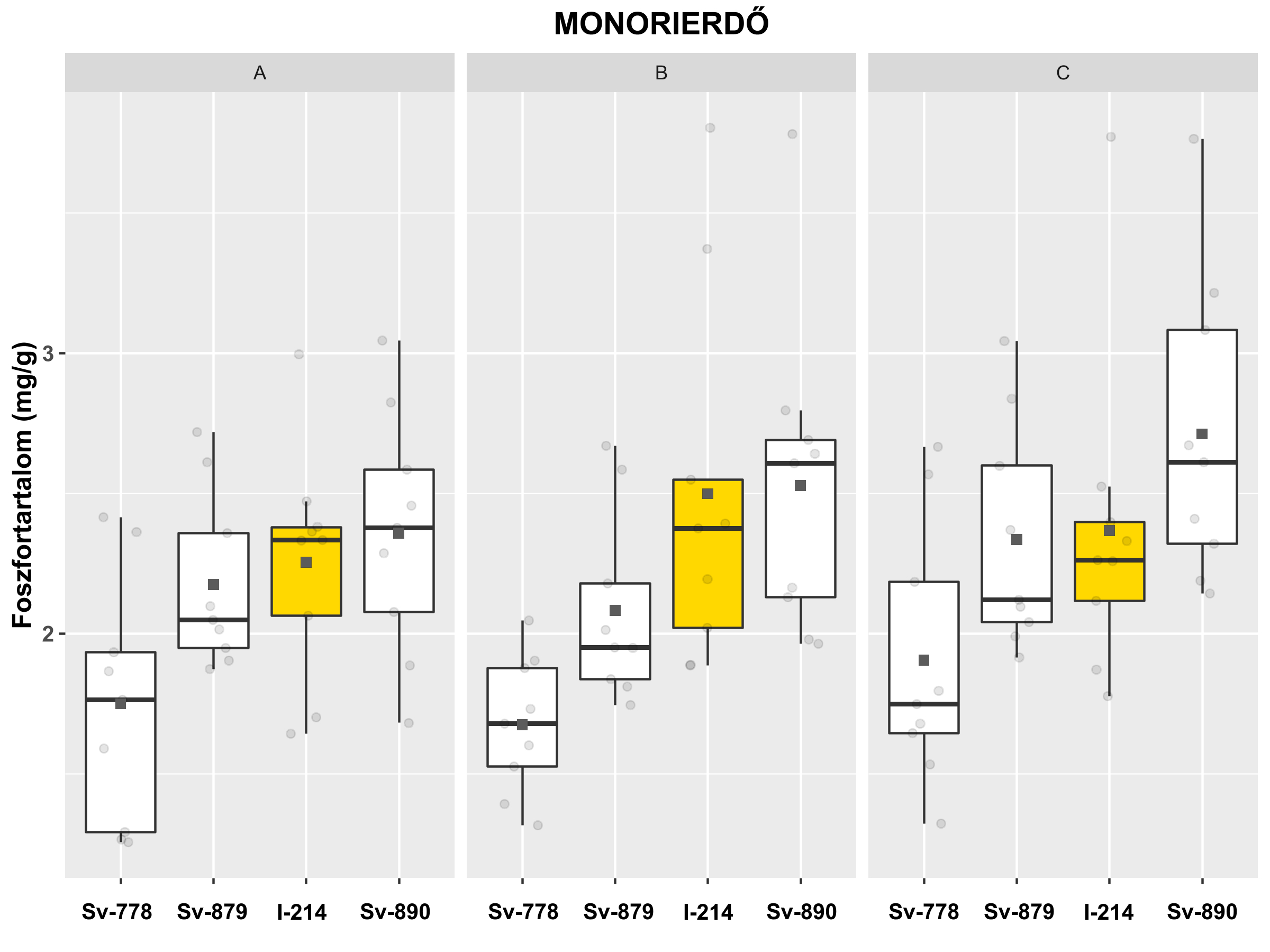 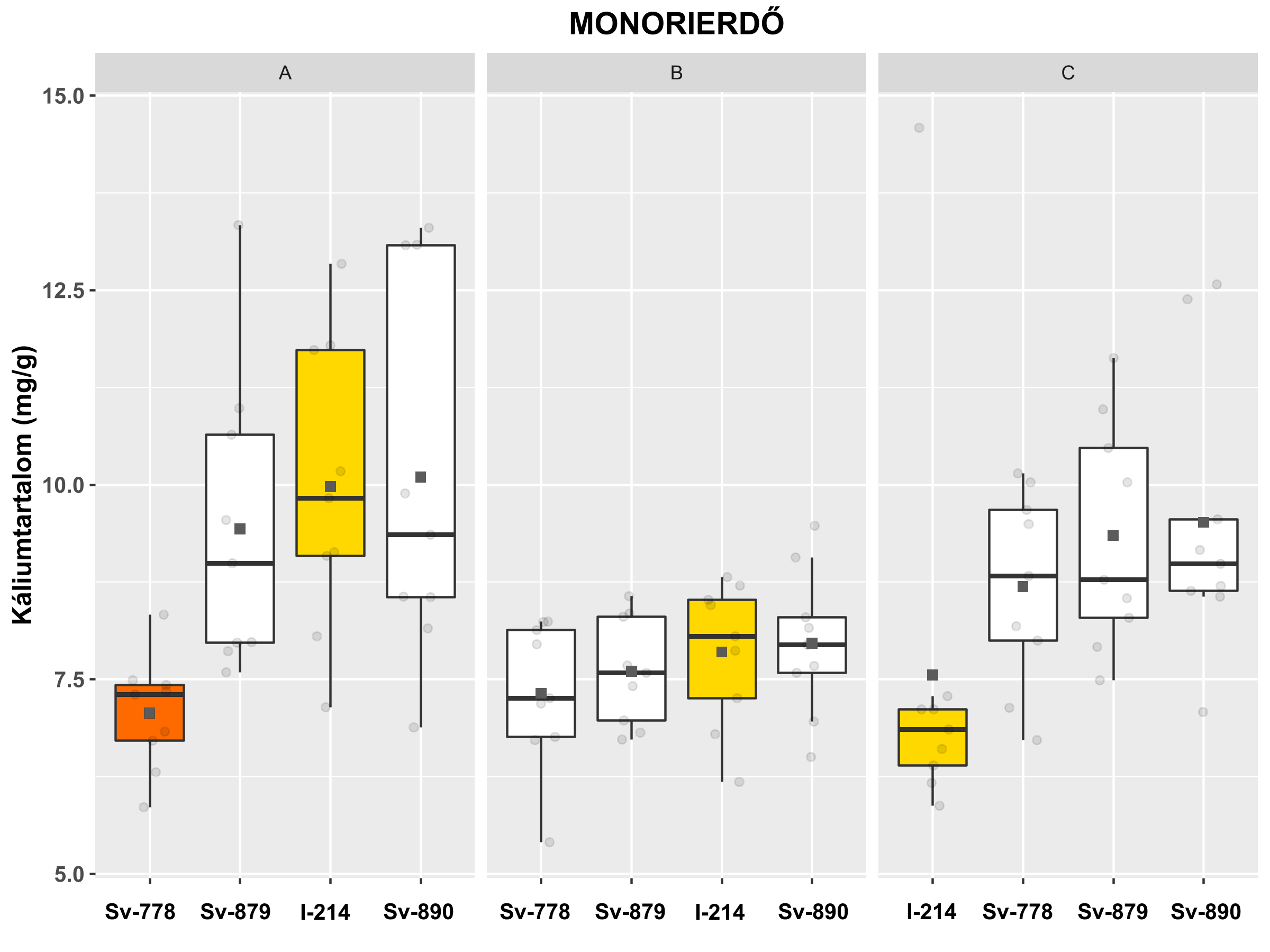 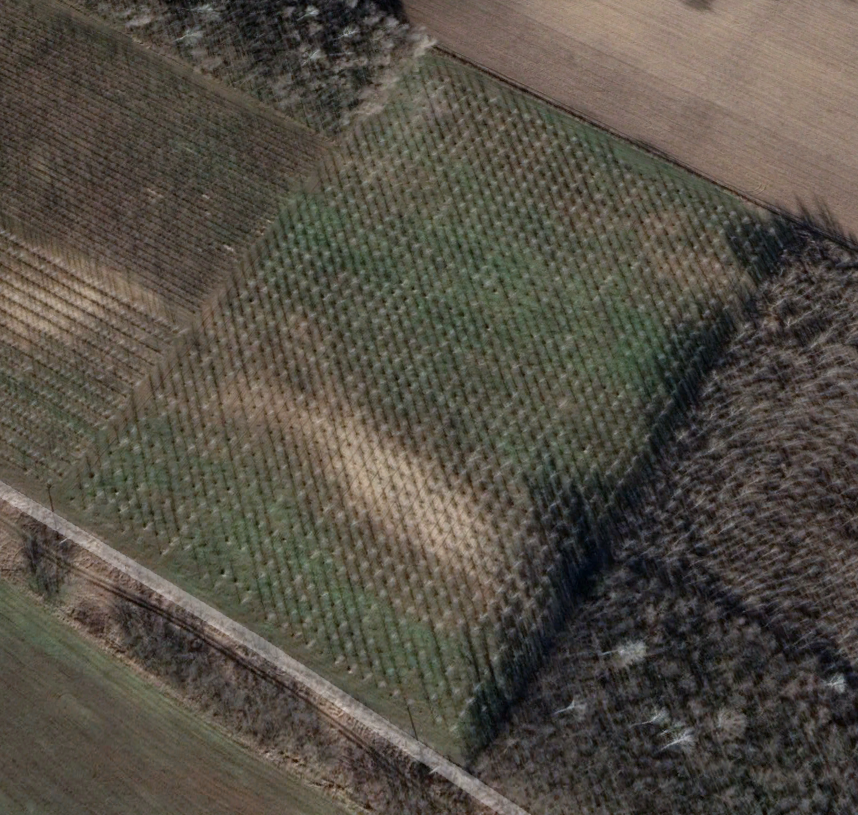 A: nullkezelés
B: 75 kg/ha NPK + 150 kg/ha pétisó
C: 150 kg/ha NPK + 300 kg/ha pétisó
Köszönetnyilvánítás
Munkánkhoz elévülhetetlen segítséget nyújtottak NEFAG Zrt. Monori Erdészetének (Kindla Norbert erdészetigazgató, Papp Krisztián erdőművelési ágazatvezető, Brecsok Sándor, Poppé László és Rada Ferenc kerületvezető erdészek), és a SEFAG Zrt. Lábodi Vadászerdészetének munkatársai (Tímár József erdőművelési ágazatvezető).
Támogatás
A nemesnyár fajtaválasztó alkalmazás fejlesztését a VP3-16.1.1-4.1.5-4.2.1-4.2.2-8.1.1-8.2.1-8.3.1-8.5.1-8.5.2-8.6.1-17 kódszámú felhívásra benyújtott, 1924342122 projektazonosító számú, NNY-EIP Nyár ültetvények ipari termesztés technológiájának fejlesztése című projekt, keretében végeztük. 
A növényi elemakkumulációs vizsgálatokat a 2017-1.3.1-VKE-2017-00022 azonosítószámú, A fatömeg hozamot és faanyagminőséget jelentősen növelő, a gyakorlatban eddig nem alkalmazott állománynevelési és trágyázási eljárások kidolgozása új, gyorsnövésű fajtákkal létesített erdészeti ültetvényekben című projekt finanszírozásában végeztük. A 2017-1.3.1-VKE-2017-00022 számú projekt a Kulturális és Innovációs Minisztérium Nemzeti Kutatási Fejlesztési és Innovációs Alapból nyújtott támogatásával, a Versenyképességi és kiválósági együttműködések (VKE_17) pályázati program finanszírozásában valósult meg.
Köszönöm megtisztelő figyelmüket!